The 3rd Conference on Information Technology and Data Science
Connecting to an online session via application
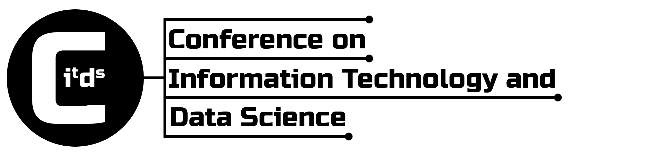 University of Debrecen, Faculty of InformaticsAugust 26—27, 2024
To download the application, please click on the following LINK, then click on the Download button and install the application!
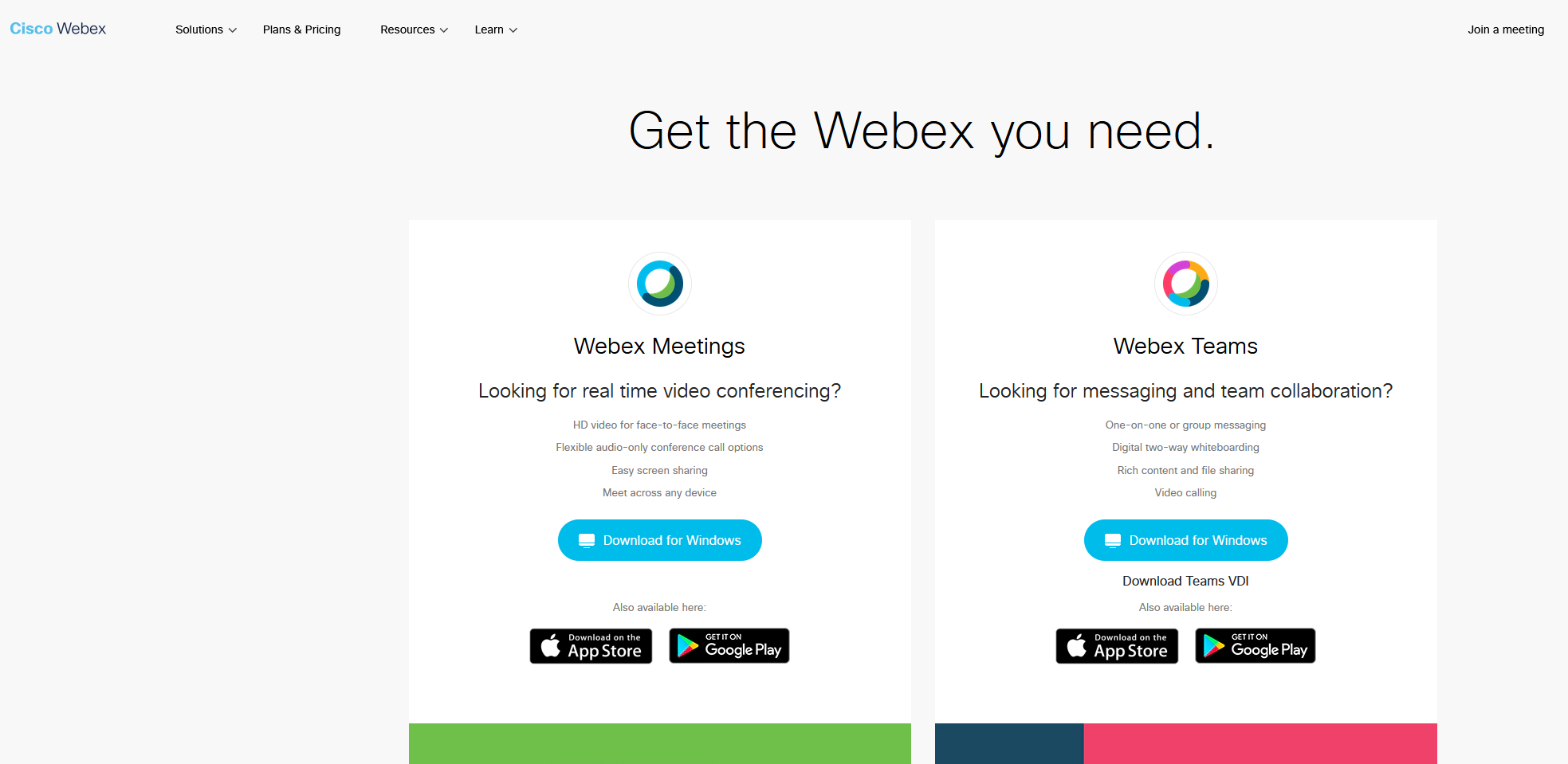 In the following window click on Use as guest and then please enter your full name and the email address, that you used for the registration
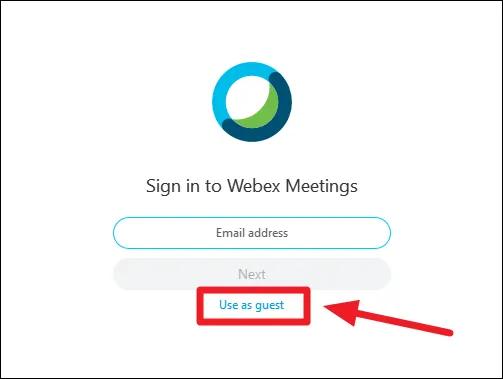 Now if You click on a session on the program page, you will be directed to the following window:
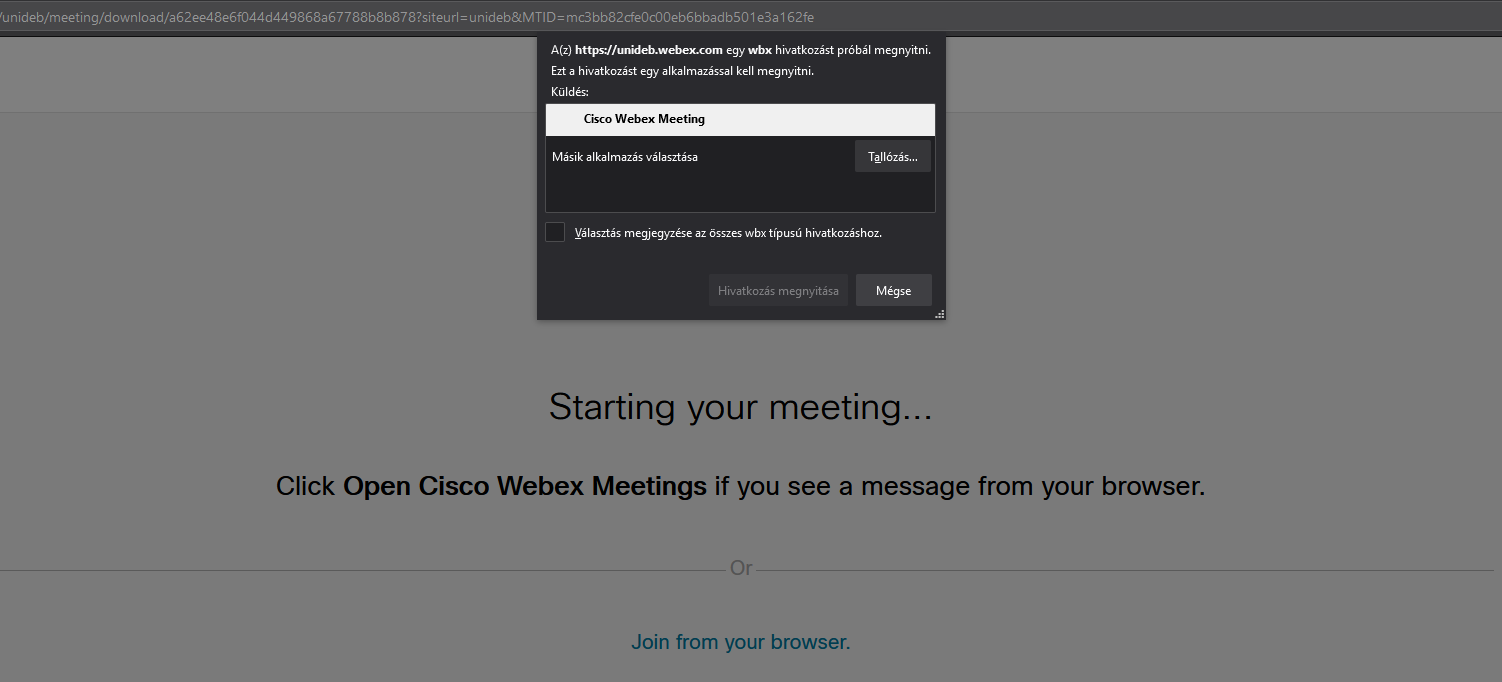 Here please click on Cisco Webex Meeting and then open the link.
Here click Got it
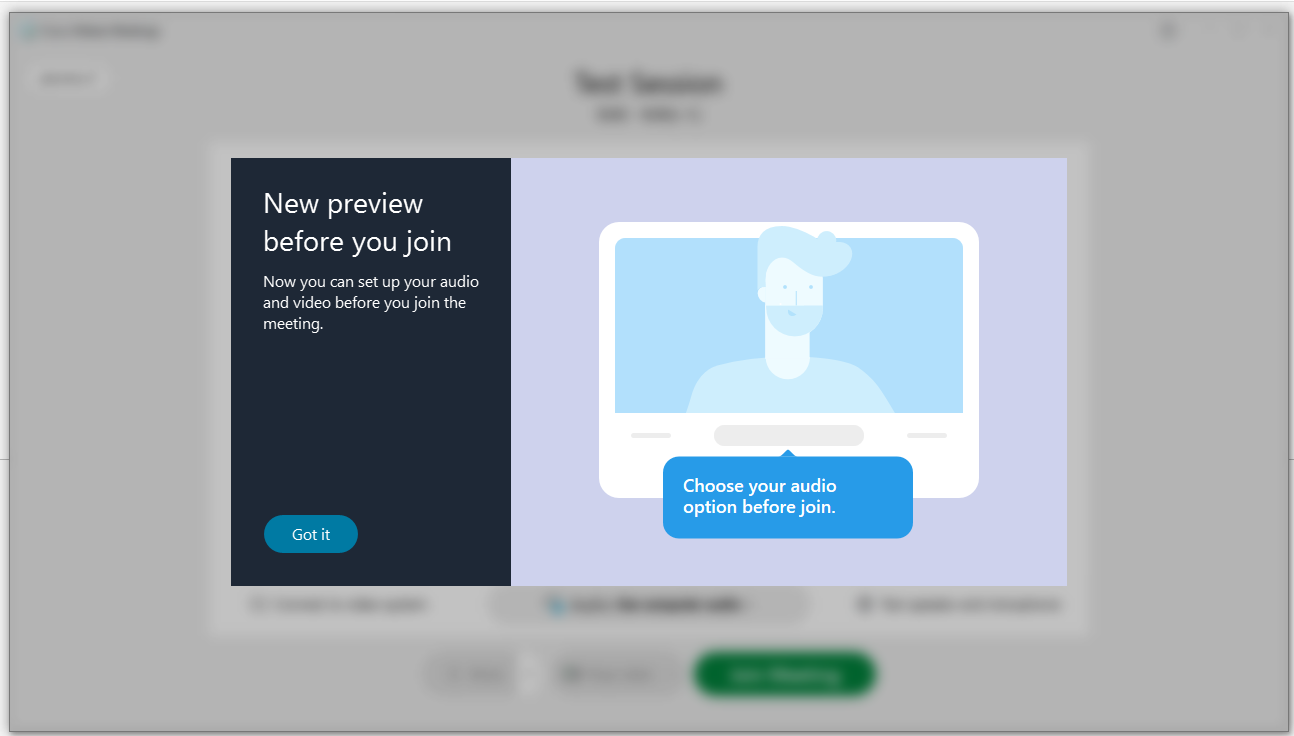 Here click Join Meeting
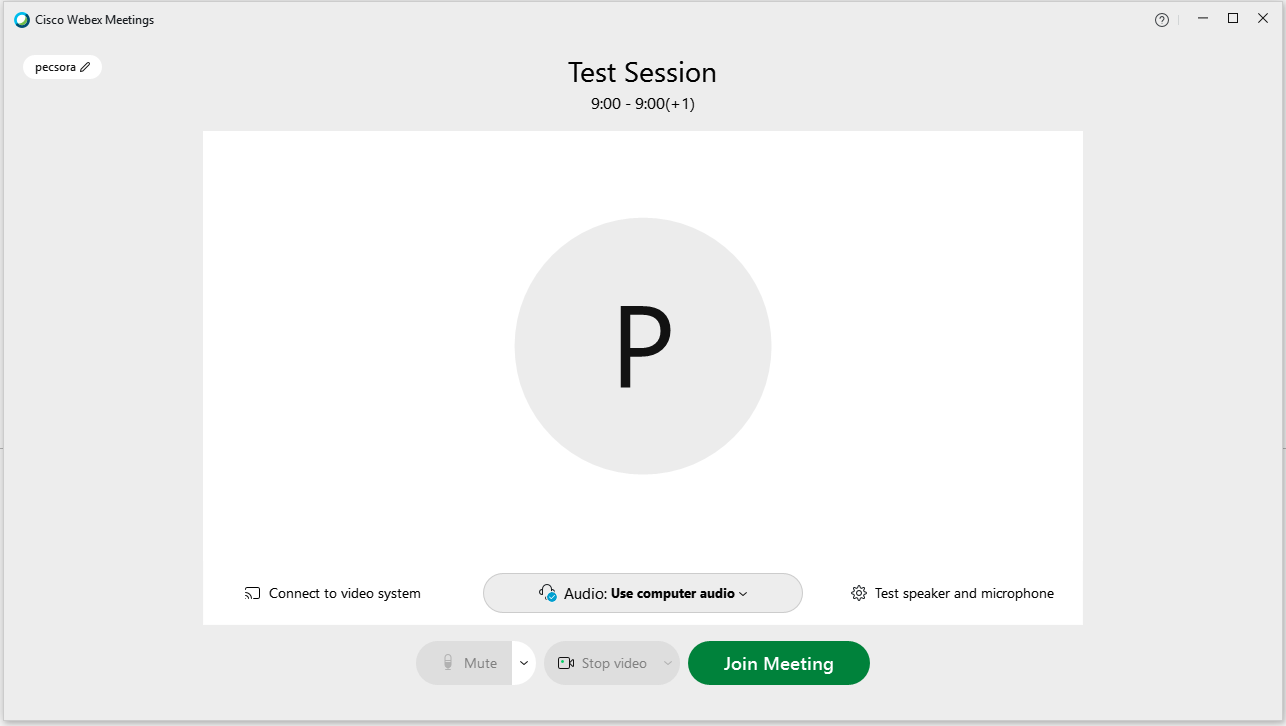